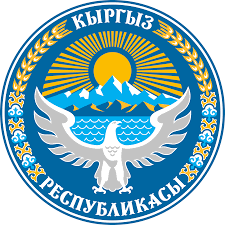 Ministry of Energy 
of the Kyrgyz Republic
Project “Сonstruction of the Sary-Dzhaz HPP Cascade”
General indicators
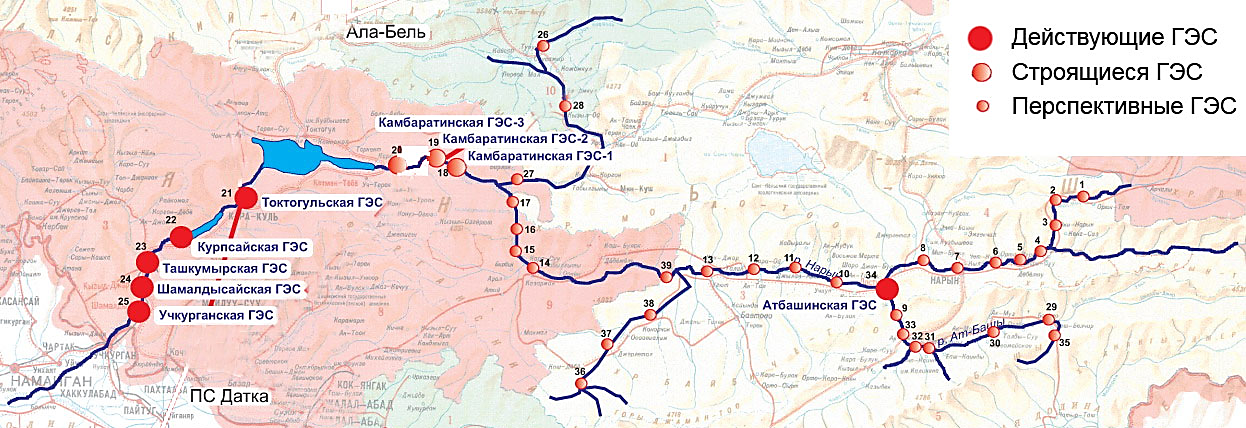 Total natural hydropower potential of the Kyrgyz Republic - 142.5 billion kWh
The republic ranks third in the CIS after Russia and Tajikistan 
The percentage of natural potential development is only 10%
Operating HPPs
Ala-Bel pass
HPPs under construction
Perspective HPPs
Kambarata-3 HPP
Kambarata-2 HPP
Kambarata-1 HPP
Toktogul HPP
Kurp-Sai HPP
Naryn river
Tash-Kumyr HPP
Shamaldy-Sai HPP
At-Bashy HPP
At-Bashy river
Uch-Korgon HPP
«Datka» substation
Industry Outlook
9 cascades of 38 hydroelectric power plants can   be    built on the Naryn river.
The total installed capacity of promising cascades is 9,271.2 MW 
Average long-term annual production of more than 26 billion kWh of electricity
2
3
The cascade consists of 3 hydroelectric power plants
Suusamyr-Kokomeren HPP cascade. General information.
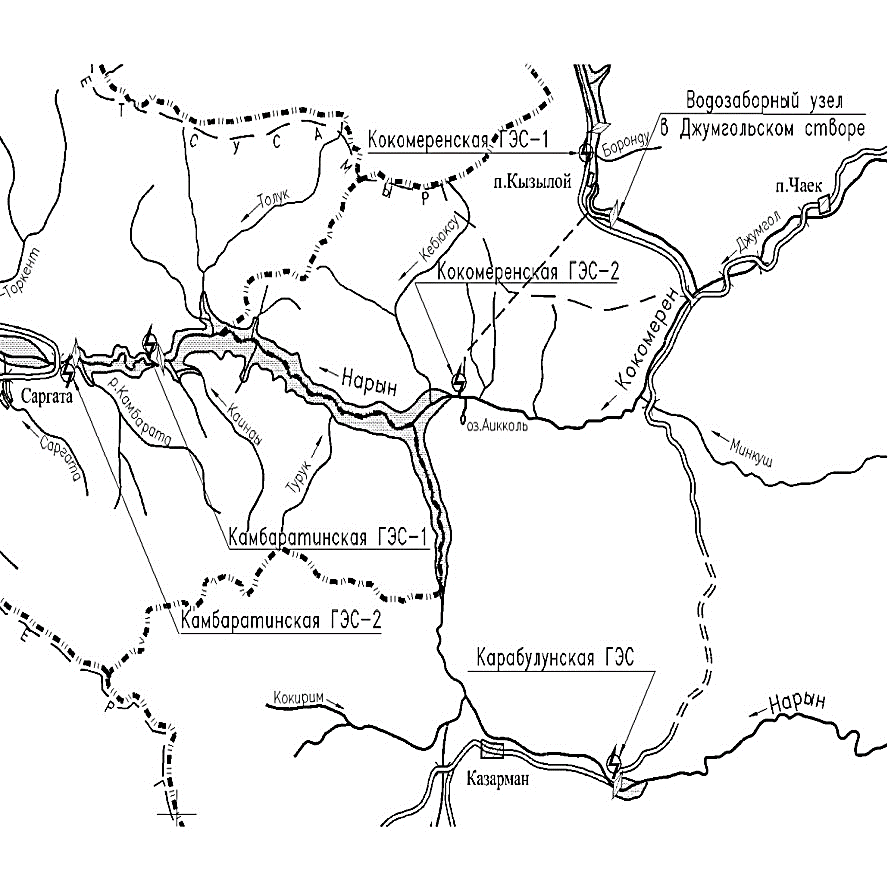 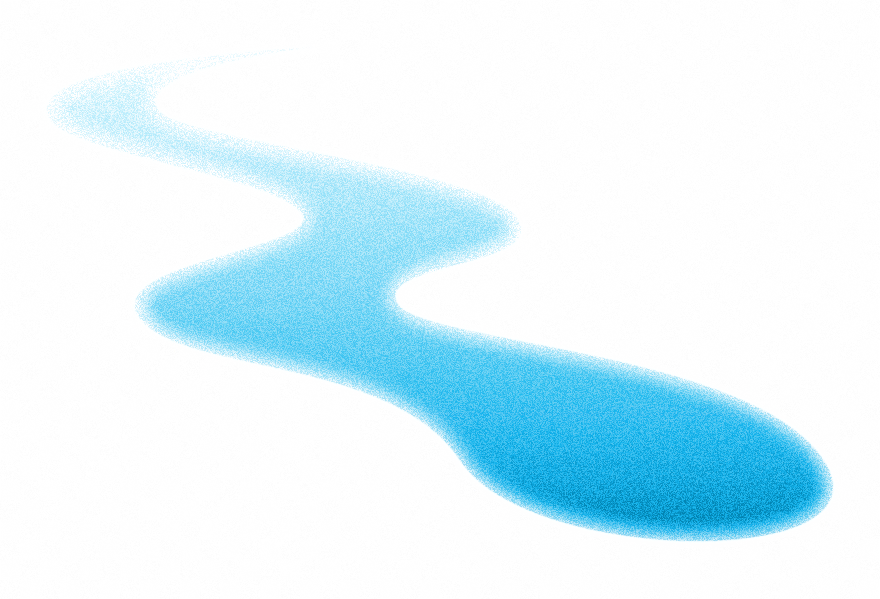 The estimated construction period for the cascade is 12 years.
Investment indicators of the project
Possible options for cooperation
Kyrgyz side - at least 51%;
Investor - up to 49%;
Provision for temporary use of the existing infrastructure and land plots allocated for the construction of the Suusamyr-Kokomeren HPP cascade (with a land lease term of up to 49 years);
State preferences - exemption from taxes and customs payments related to activities during the implementation of the Project and payable by the Investor on the territory of the Kyrgyz side;
On the basis of the non-monetary contribution, it is assessed by an independent appraiser and additional share issues are organized, which must be redeemed by a potential investor as a founder of a joint venture (JV).
The rest of the investment for the completion of the project is attracted by the shareholders of the joint venture through loans and credits. The above means attracting direct investment from a potential Investor.
Kyrgyz side - at least 51%;   
   Side number 1 - up to 24%;   
   Side number 2 - up to 25%.
In both forms of cooperation, it is assumed that after the completion of the project, the facility will come under the joint management of the Kyrgyz side and the Investor (s).
Possible options for cooperation
BT, Build-and-Transfer - a private partner finances and builds an infrastructure facility and, after completion of construction work, transfers this infrastructure facility to a public partner, which, within the time period stipulated in the PPP agreement, pays the costs of the private partner for the construction of the infrastructure object.
Build-Lease-and-Transfer - BLT - a private partner finances and builds an infrastructure facility of a public-private partnership and upon completion of construction transfers it to a public partner, retaining the rights to lease an infrastructure facility for a certain period of time , after which the ownership rights to the infrastructure facility are automatically transferred to the state partner.
BOT, Build, Operate, Transfer - under this model of the Agreement, the Investor undertakes to build, finance the construction, operate and maintain the infrastructure facility for a certain period of time before the transfer of this facility to the state.
Build-Own-Operate-and-Transfer (BOOT) is a form of participation of a private partner in PPP projects, defined as "build, operate and transfer", except that after the expiration of the agreement, the private the partner transfers the object to the public partner.
Build-Transfer-and-Operate (BTO) - A public partner transfers an infrastructure facility to a private partner who builds it, taking on cost overruns, potential construction delays and associated risks. After the official acceptance of the infrastructure facility by the public partner, the ownership rights to it are transferred to the public partner, while the private partner operates it on behalf of the public partner.
DBFO (Design-Build-Finance-Operate) - design-build-finance-management. The state partner under this scheme retains the rights to the created infrastructure object and leases it to the project company for the period of the concession.
The Diagram of the Main Electrical Network of the Kyrgyz Republic’s Energy System.
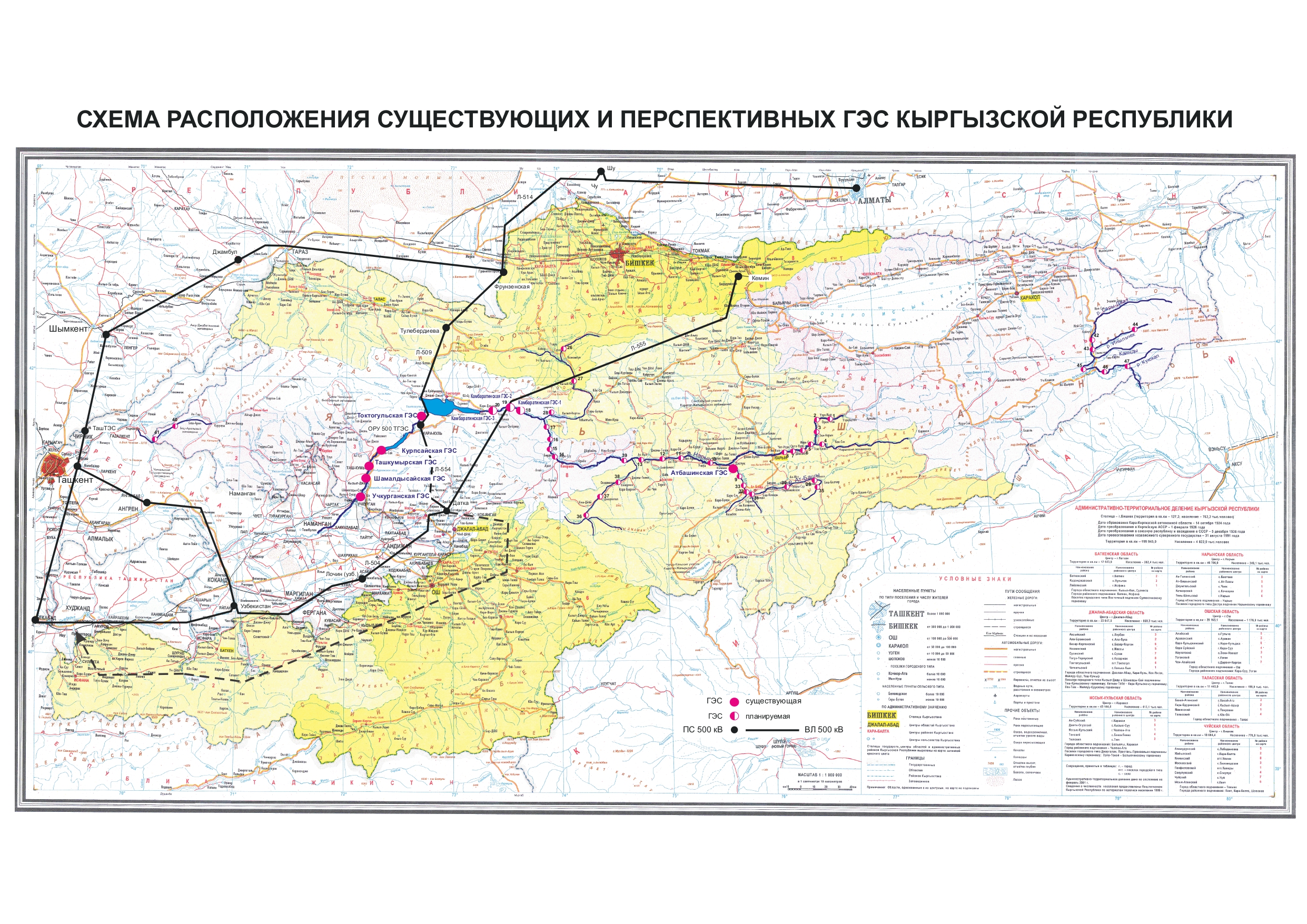 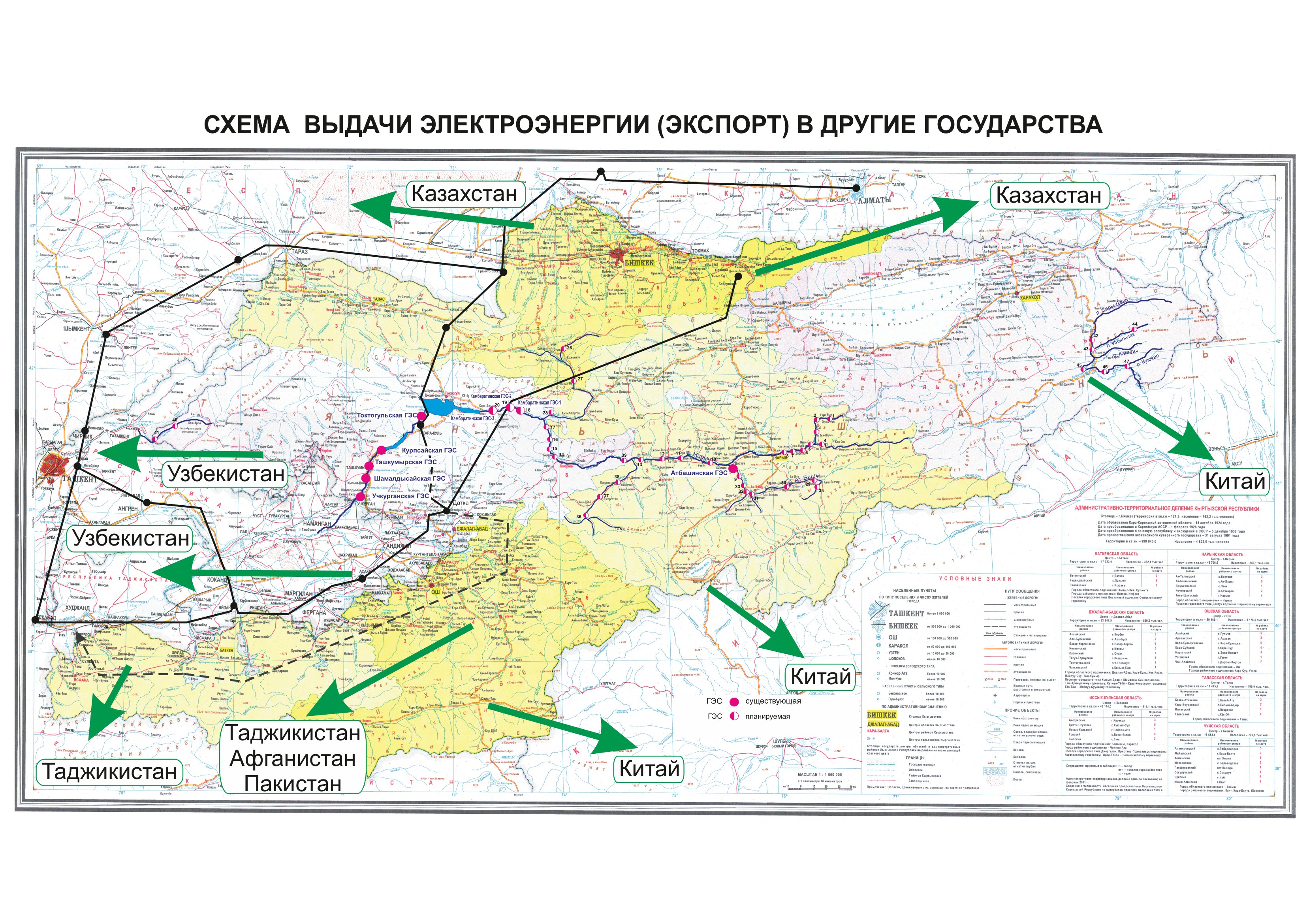 The distribution scheme of electricity (export) to other states
KAZAKHSTAN
KAZAKHSTAN
UZBEKISTAN
CHINA
UZBEKISTAN
CHINA
TAJIKISTAN
AFGHANISTAN
PAKISTAN
TAJIKISTAN
CHINA